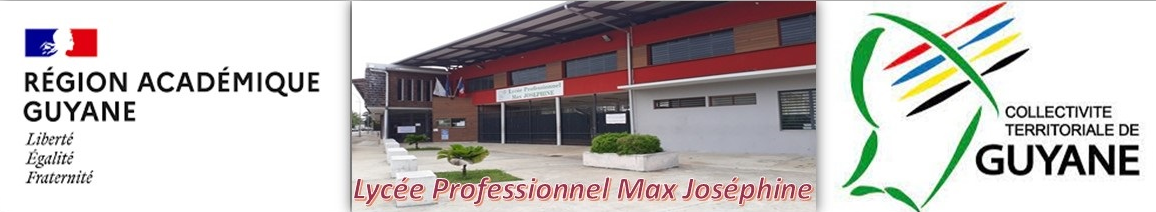 La gazette de Max Jo
Semaine 51 du 16 au 20 décembre 2024
N° 8
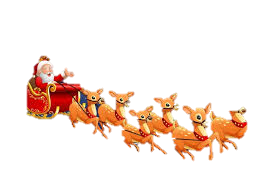 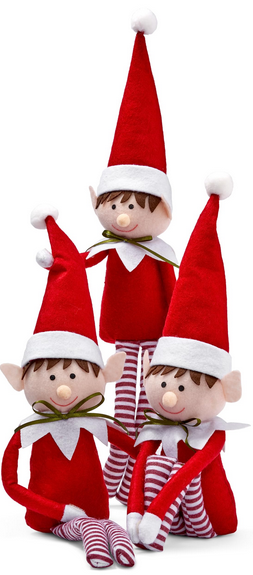 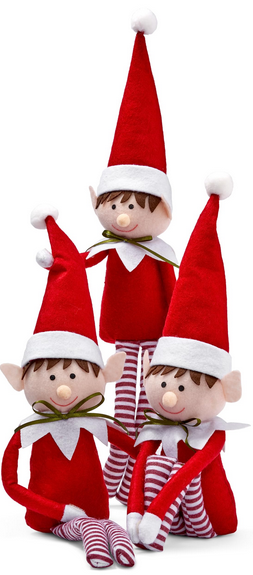 Au programme cette semaine…
Mardi 17 décembre 8h-11h30 : 1CAP EPC1-TCAP EPC2
Sortie cinéma
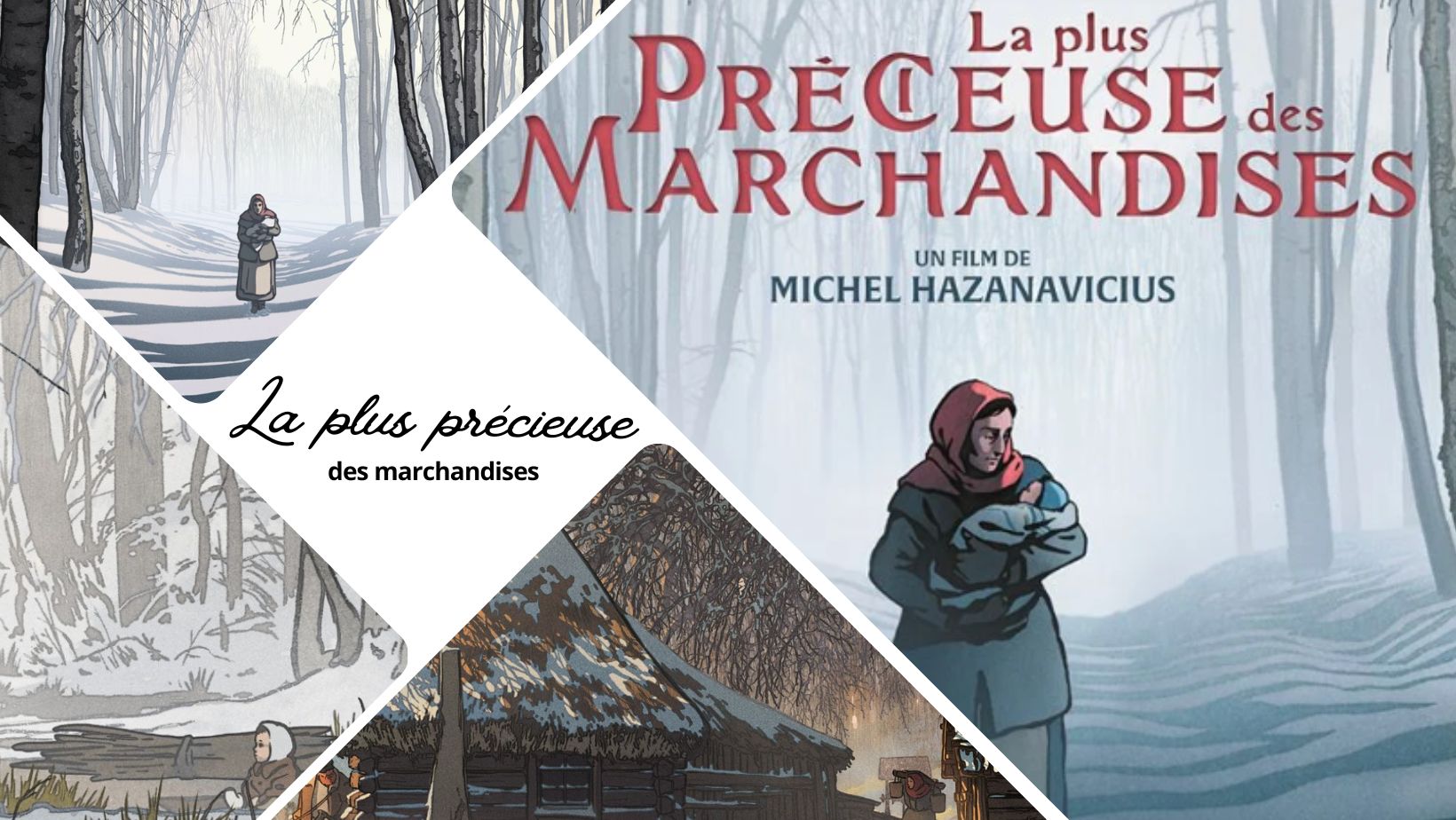 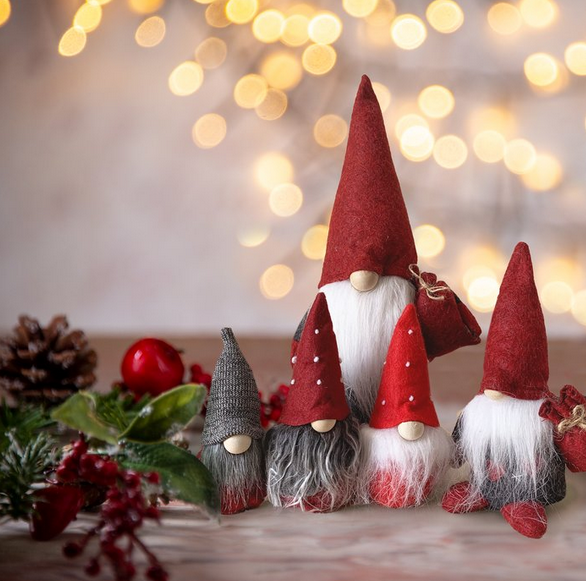 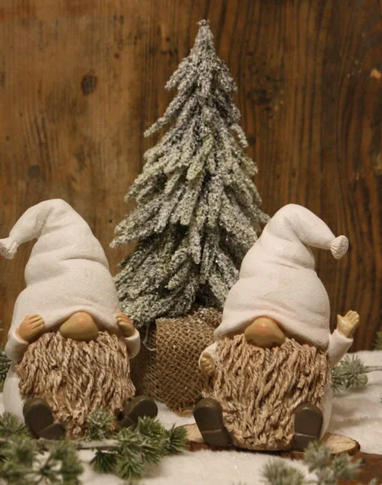 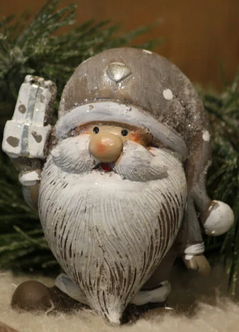 Vendredi 20 décembre 9h à 12h :
CHRISTMAS PARTY
	« Dress code » : ROUGE ET BLANC » Accessoires de Noël
- Chant, danse, jeux, atelier maquillage
- Animation musicale
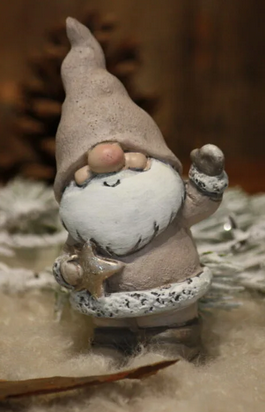 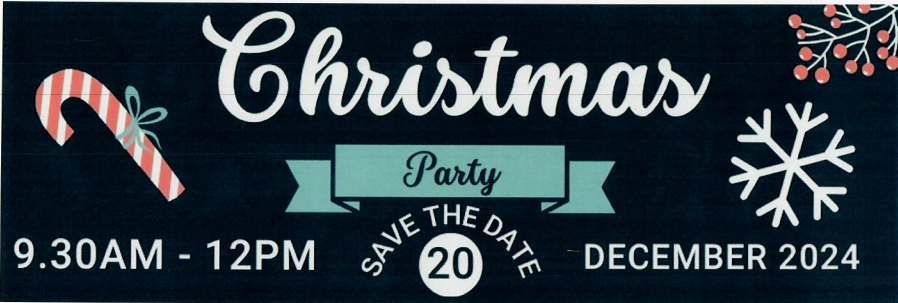 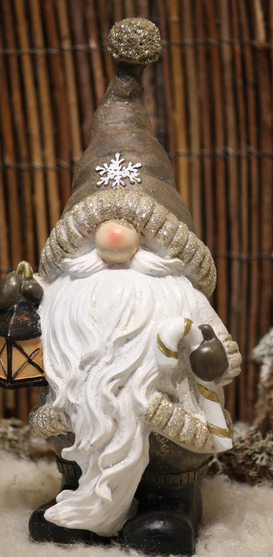 9
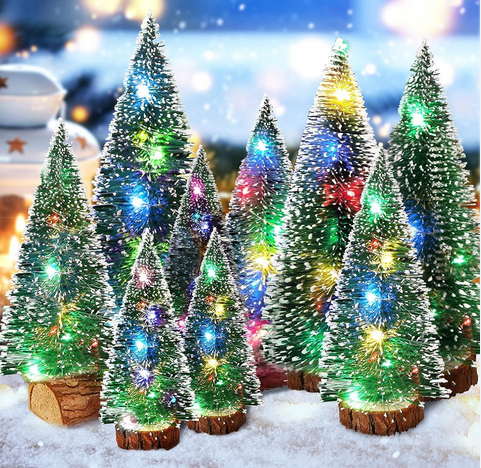 Mais aussi… De nouvelles activités!
ATELIER DANSE 
« BUSHINENGE-WAYANA »
Mme LAMONAIE – Mme HUARNIZ

TOUS LES VENDREDIS DE 13H45 à 15H45 SOUS LE PREAU
ET EN SALLE OUANARY POUR LA REALISATION DES DECORS ET COSTUMES
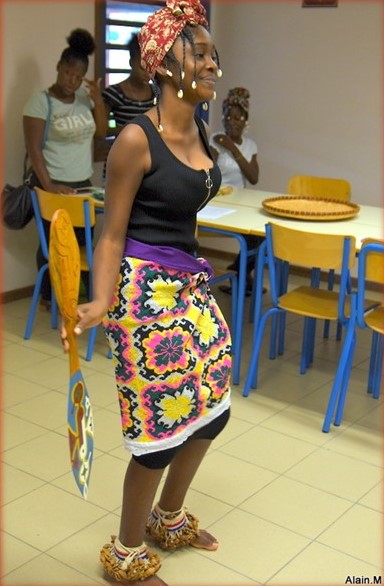 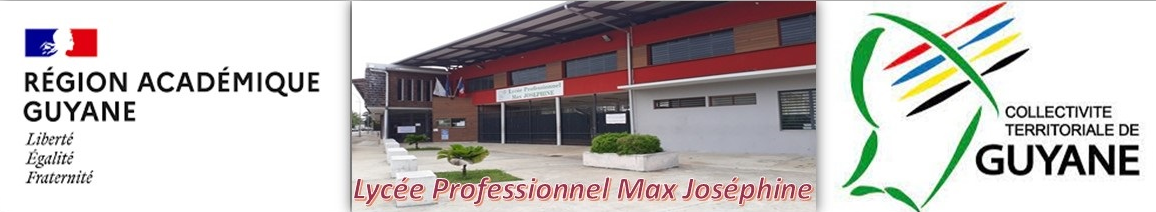 La rédaction            de la gazette                 de Max Jo
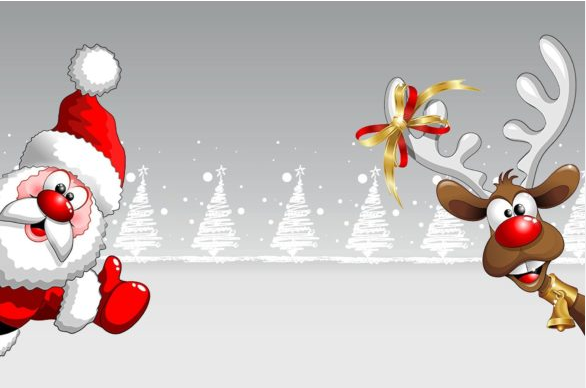 Vous souhaite 
       une excellente semaine
        et de bonnes fêtes de fin d’année!